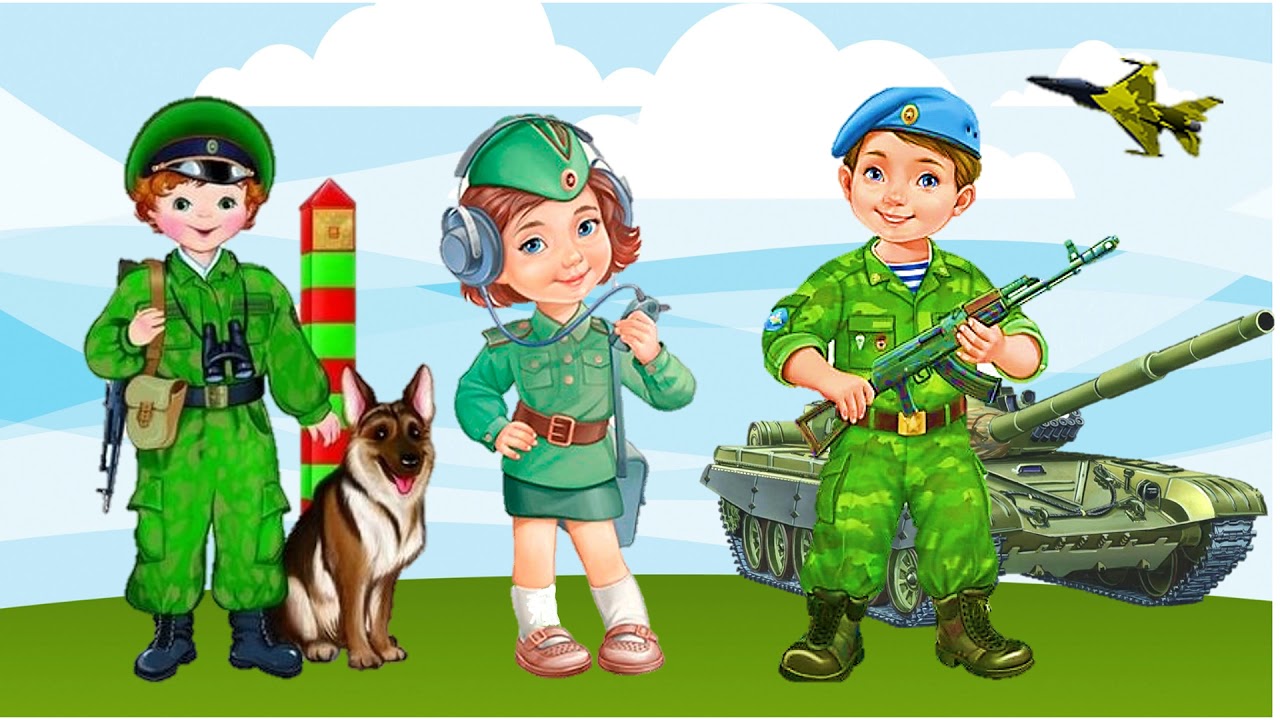 Квест-игра «Военные профессии».
Автор игры Сафронова Светлана Петровна
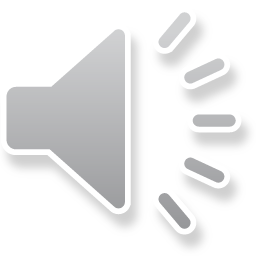 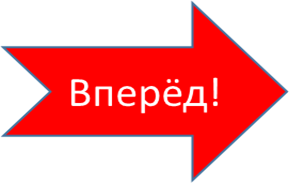 Игра «Третий лишний»
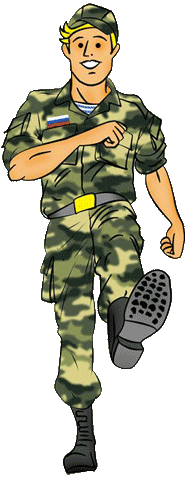 Правила
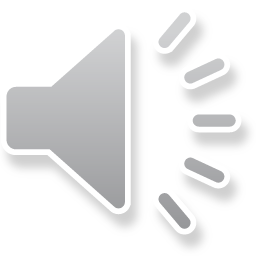 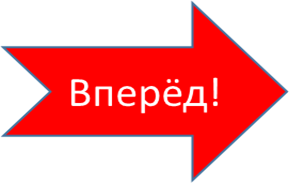 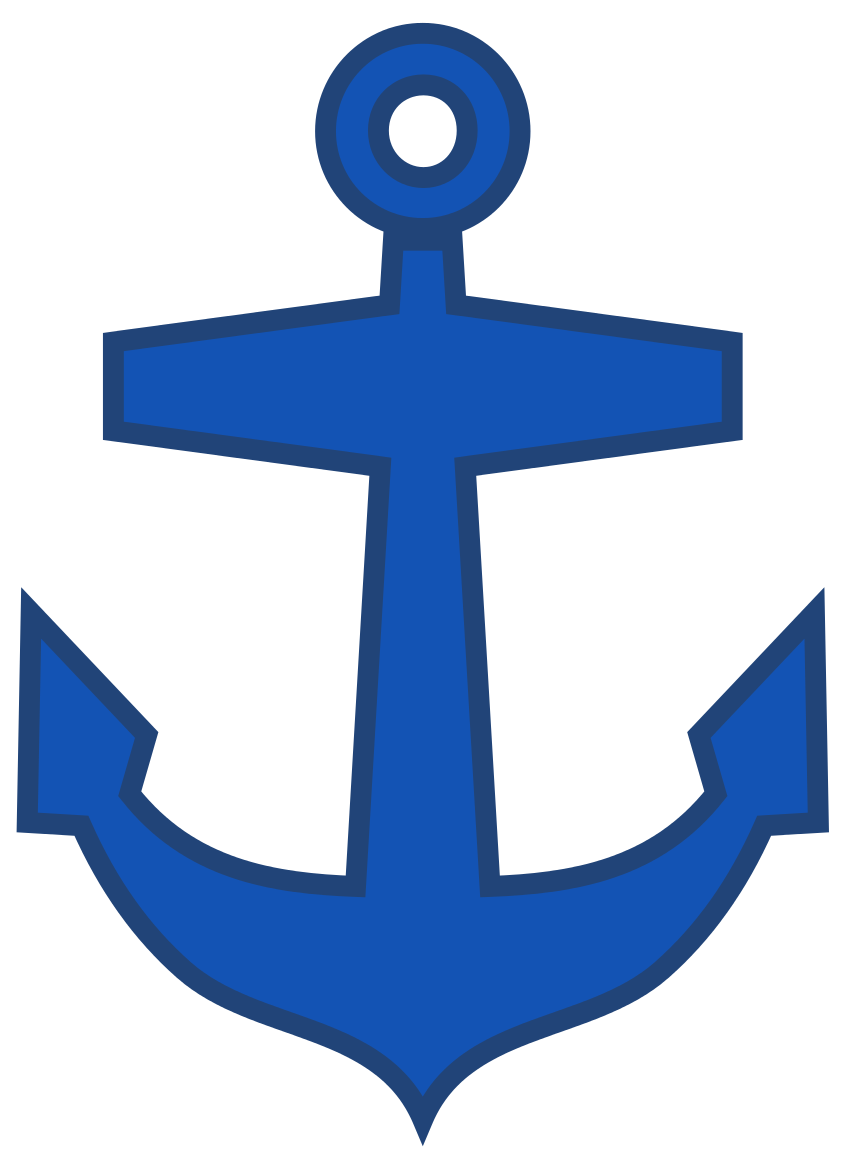 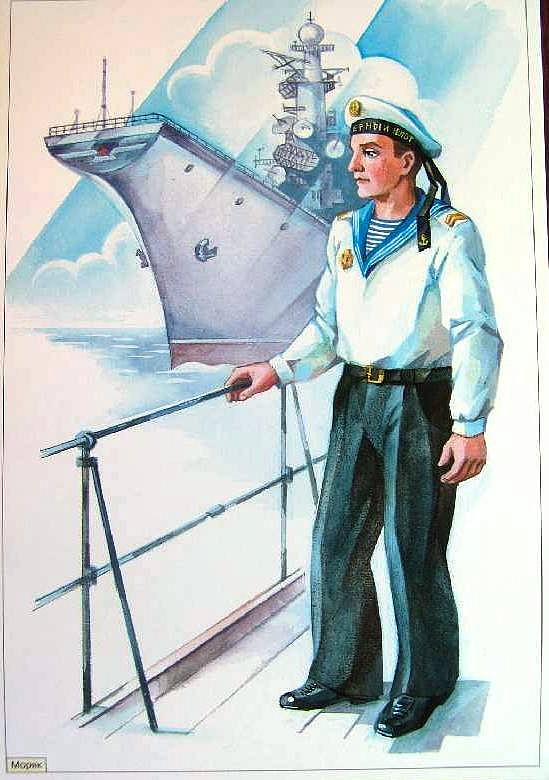 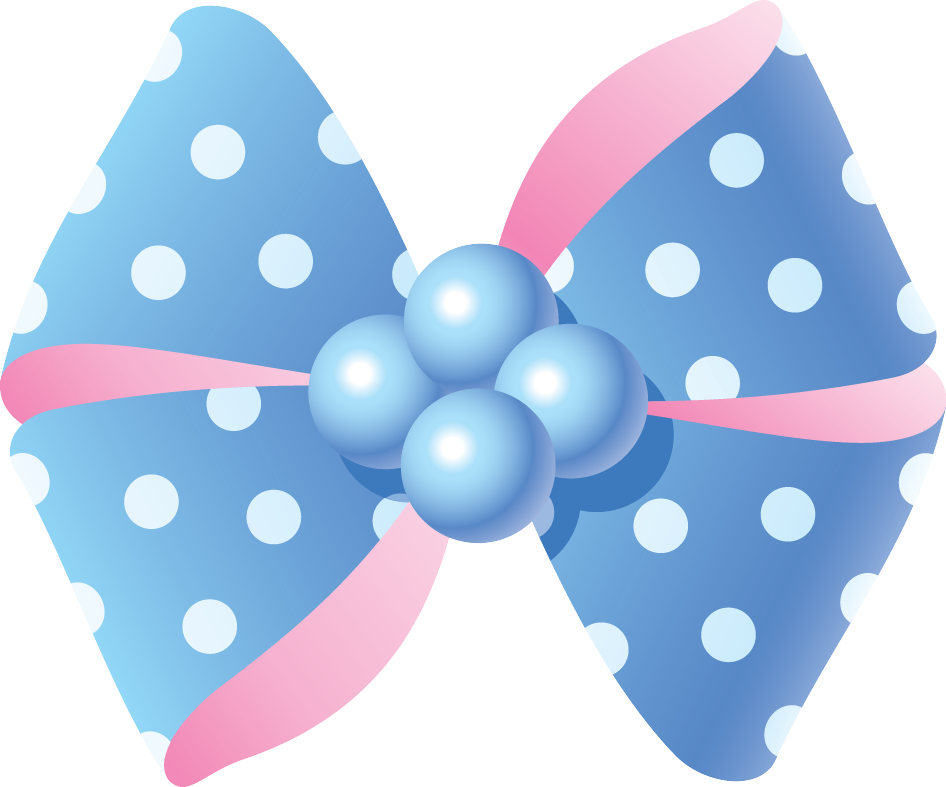 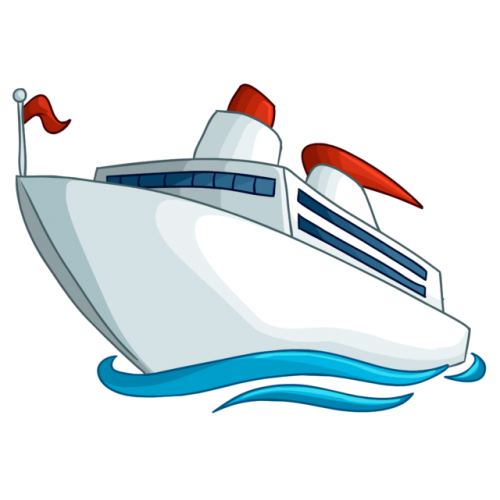 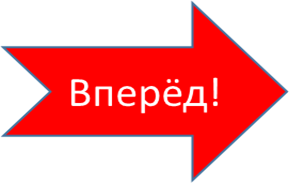 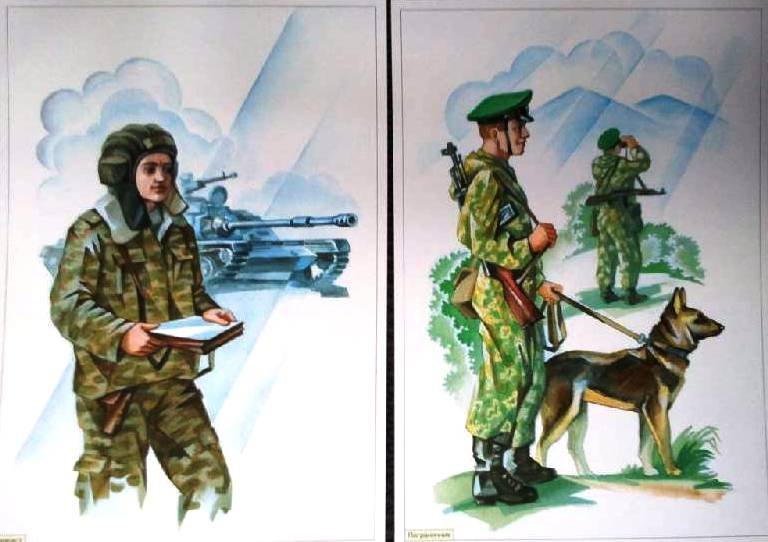 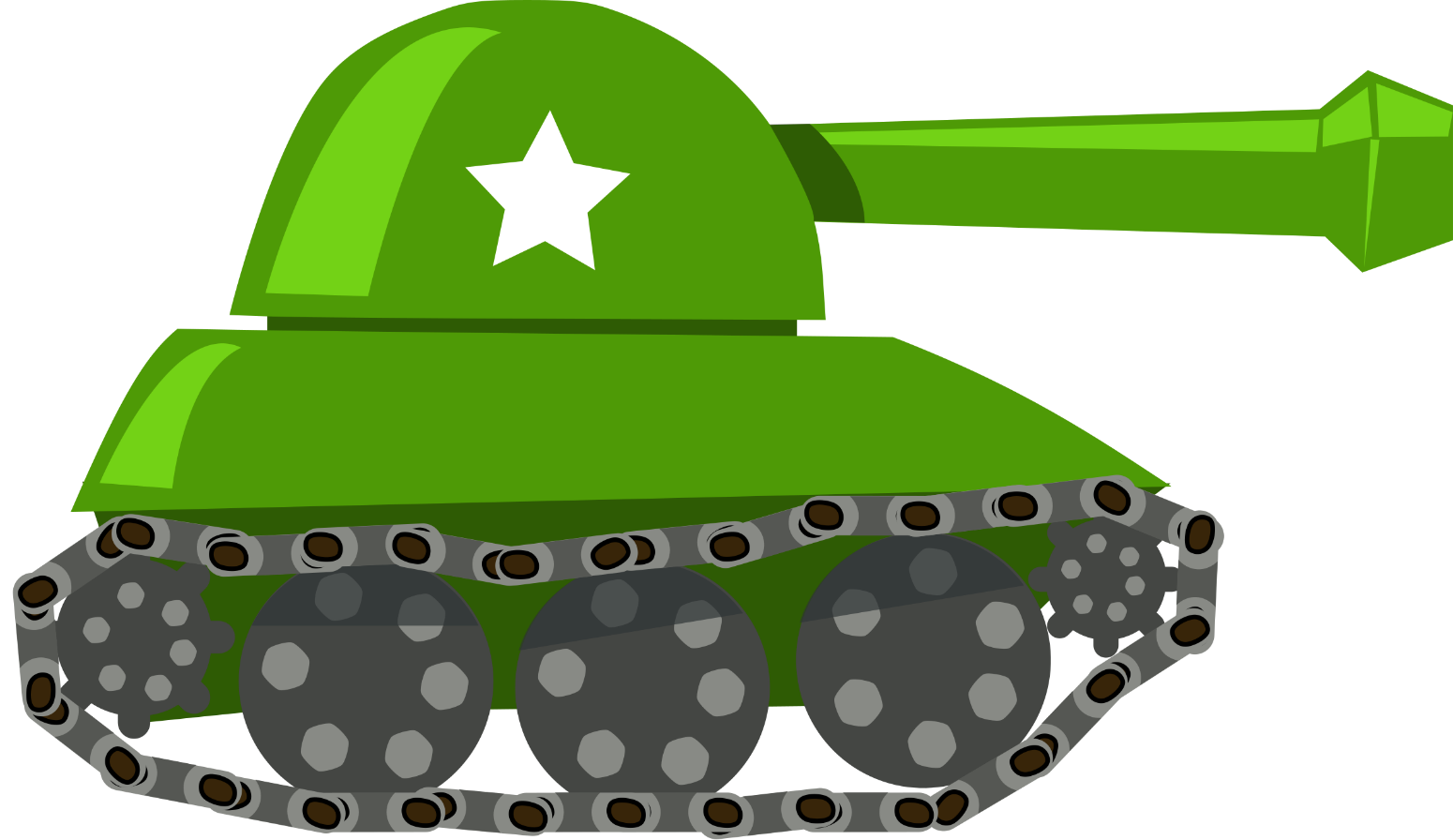 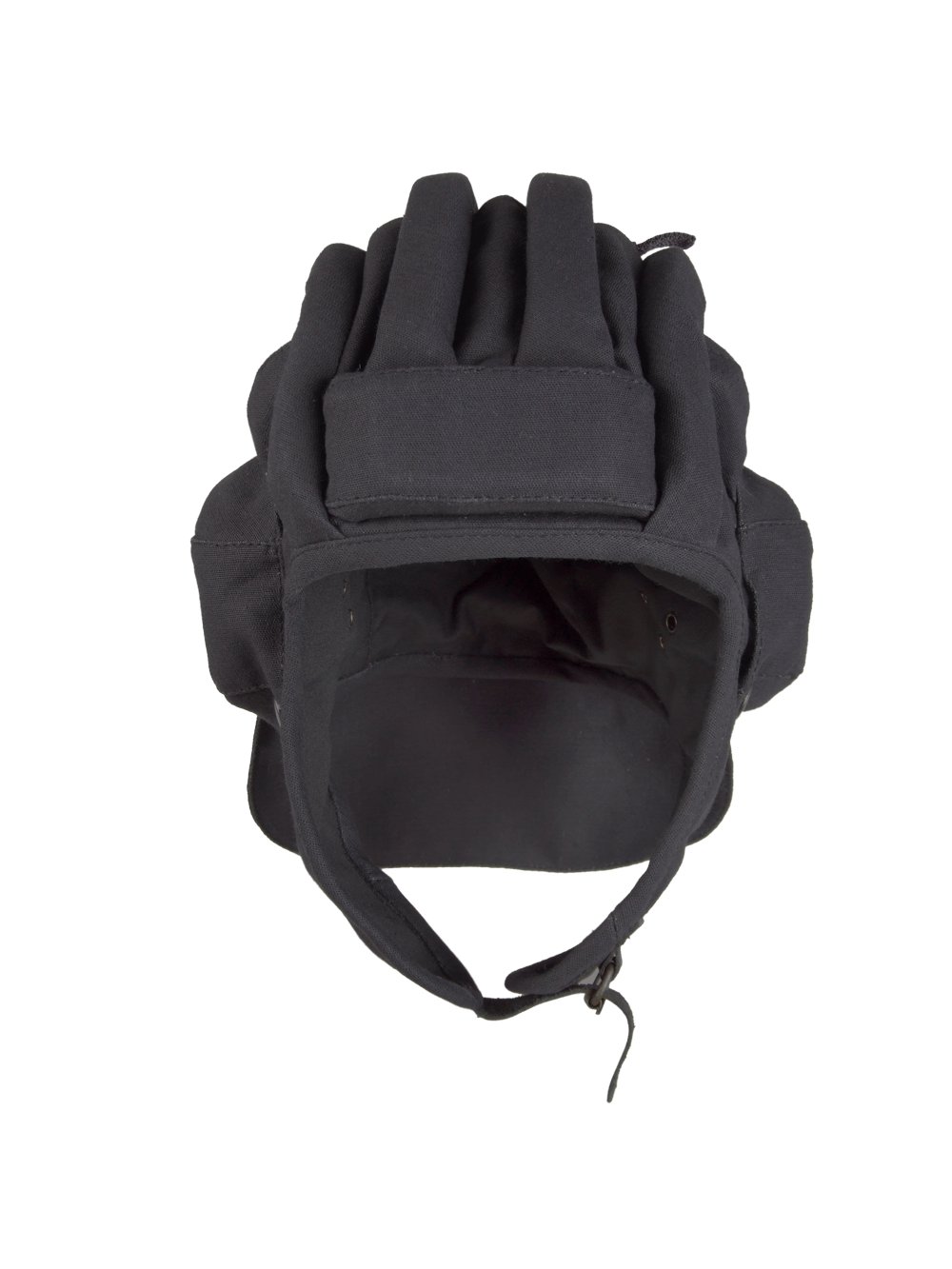 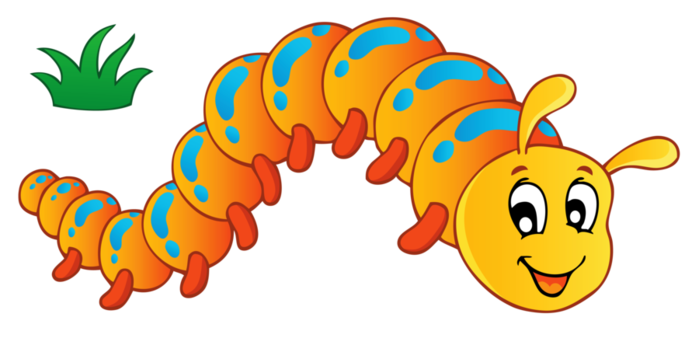 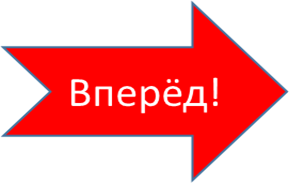 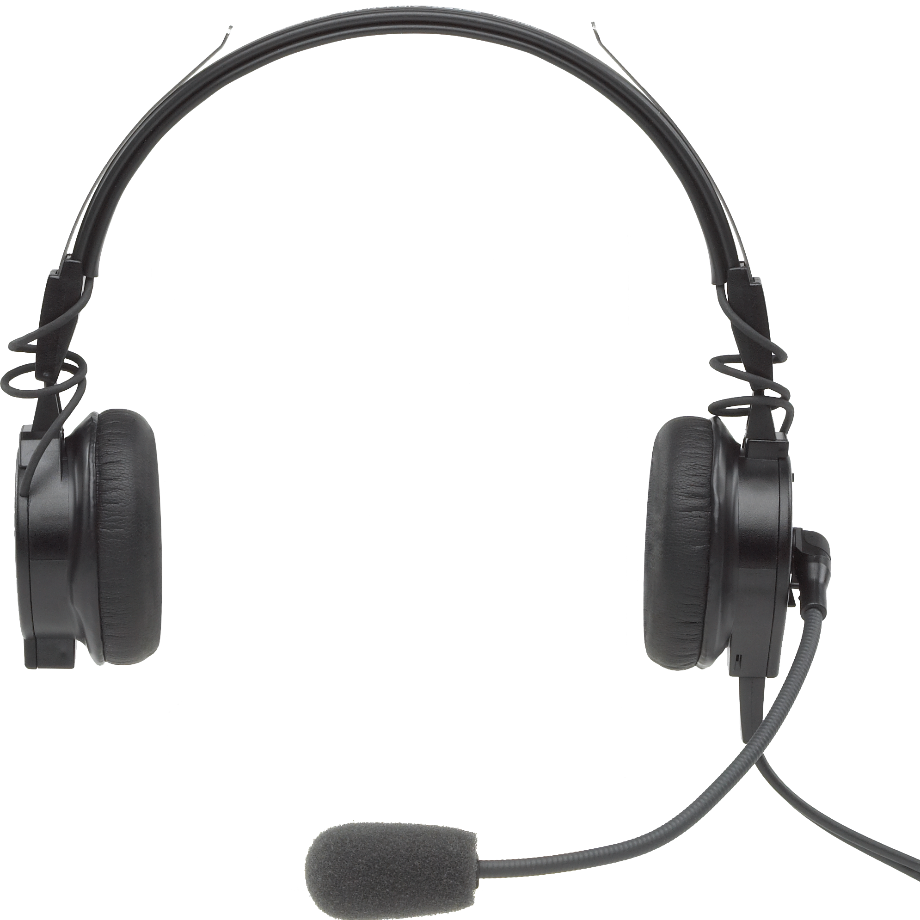 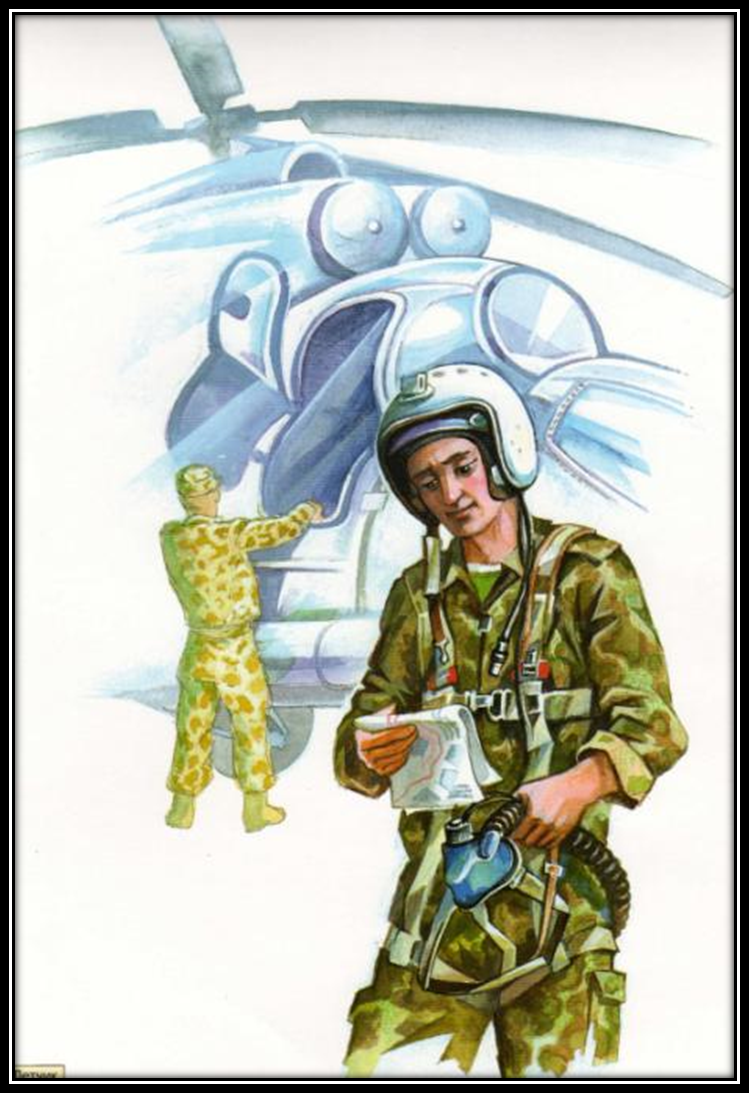 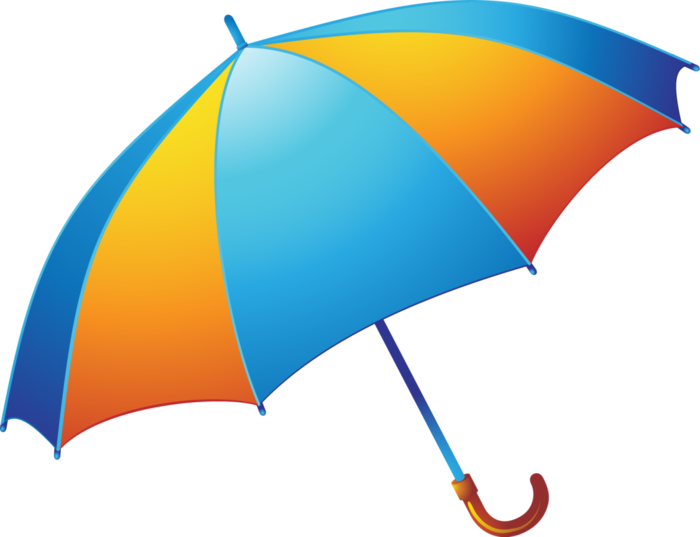 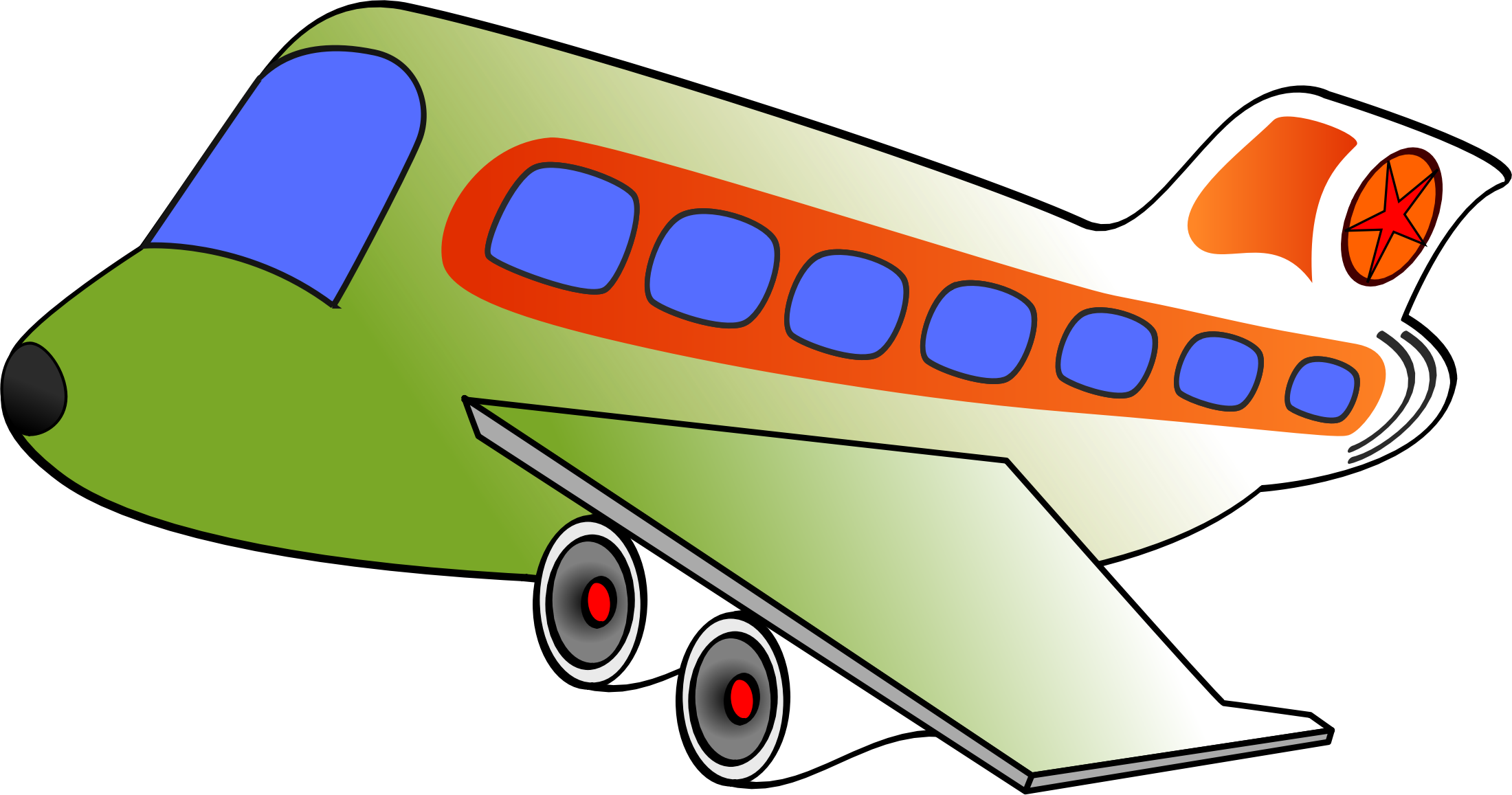 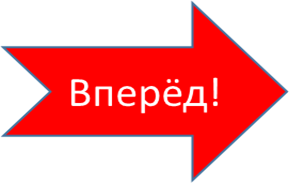 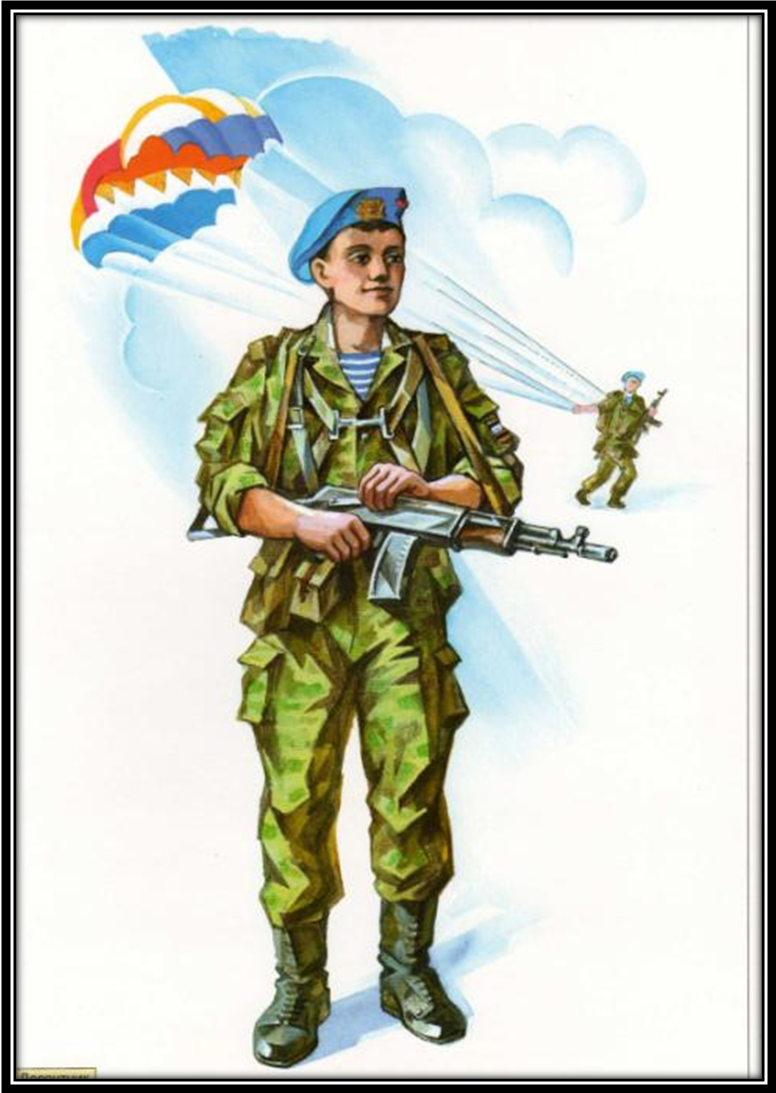 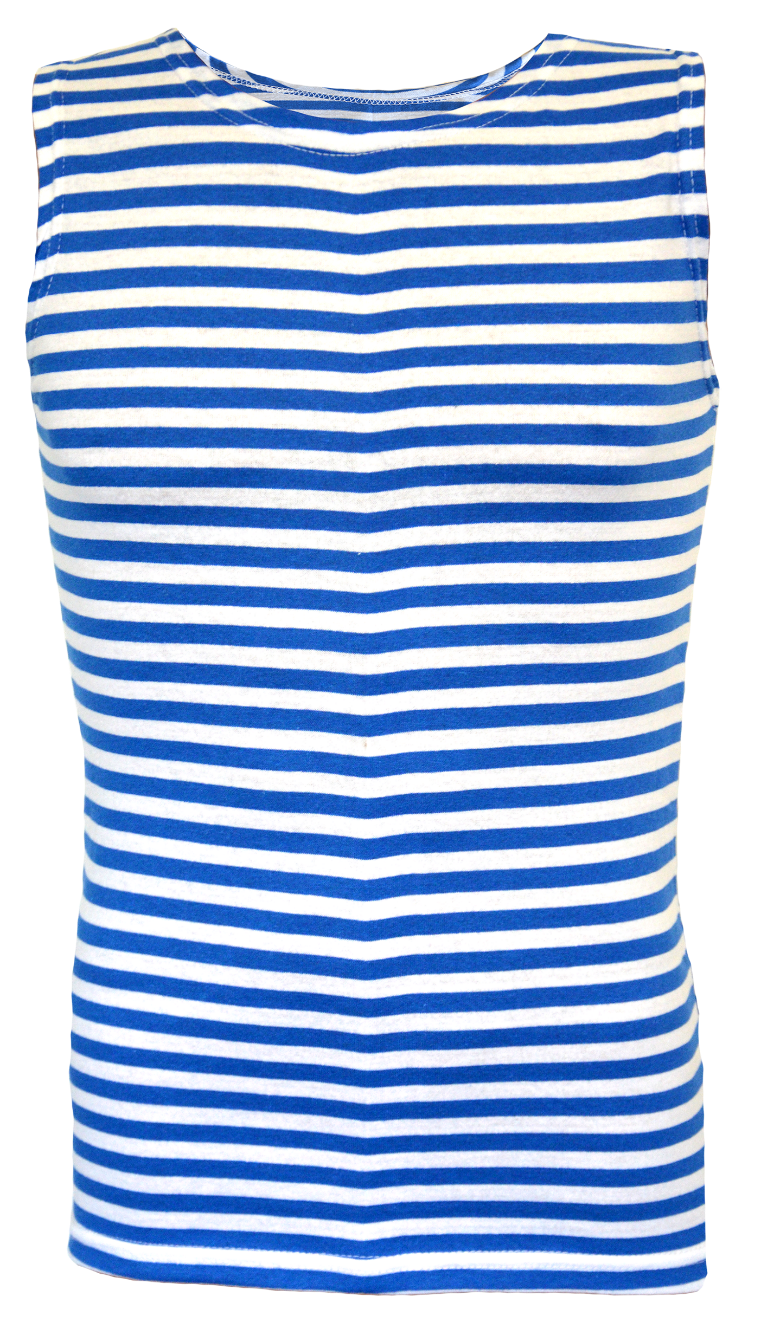 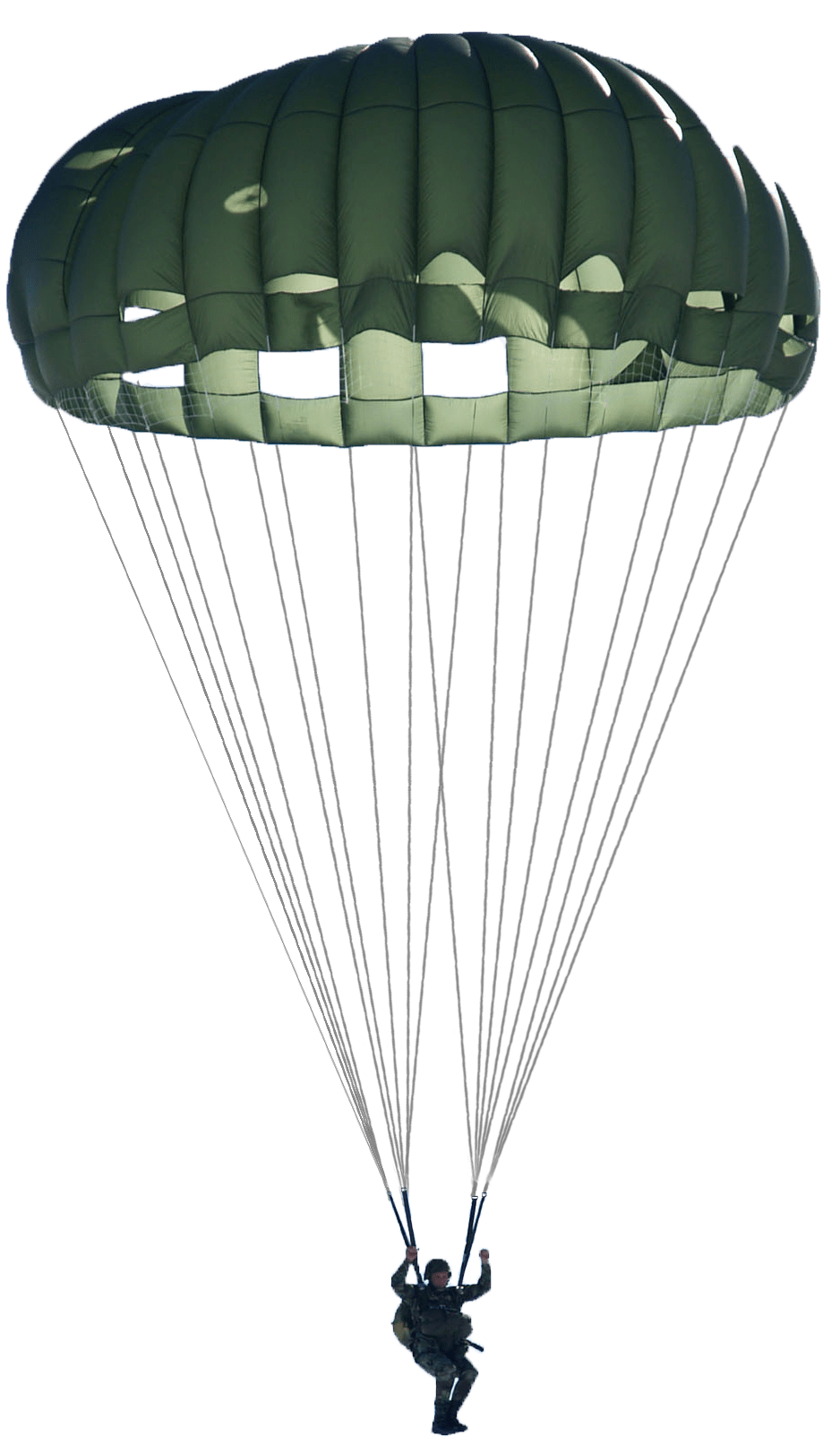 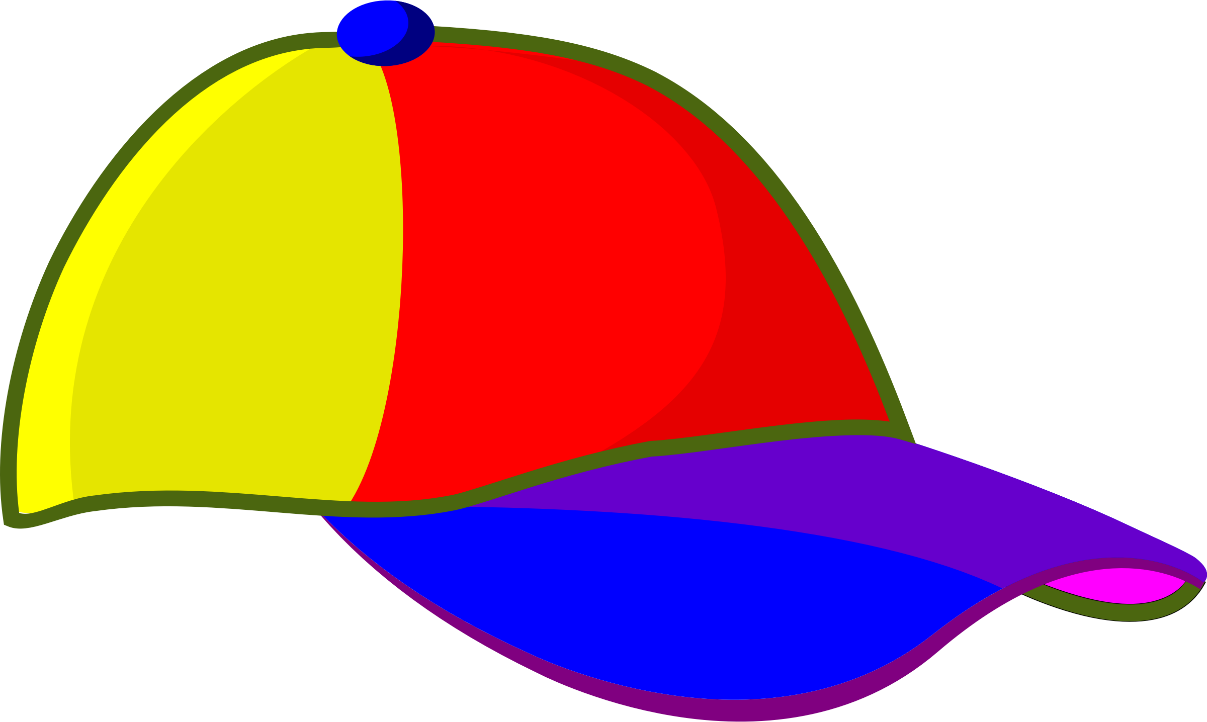 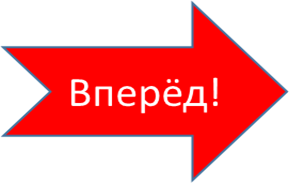 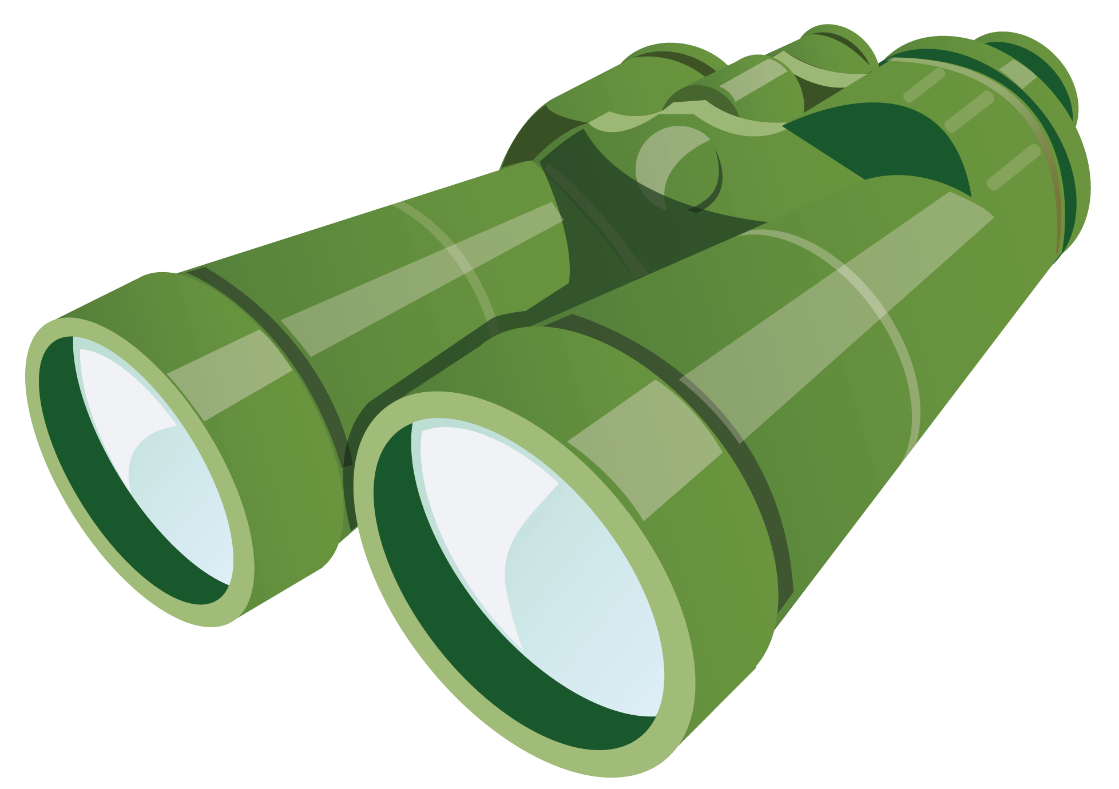 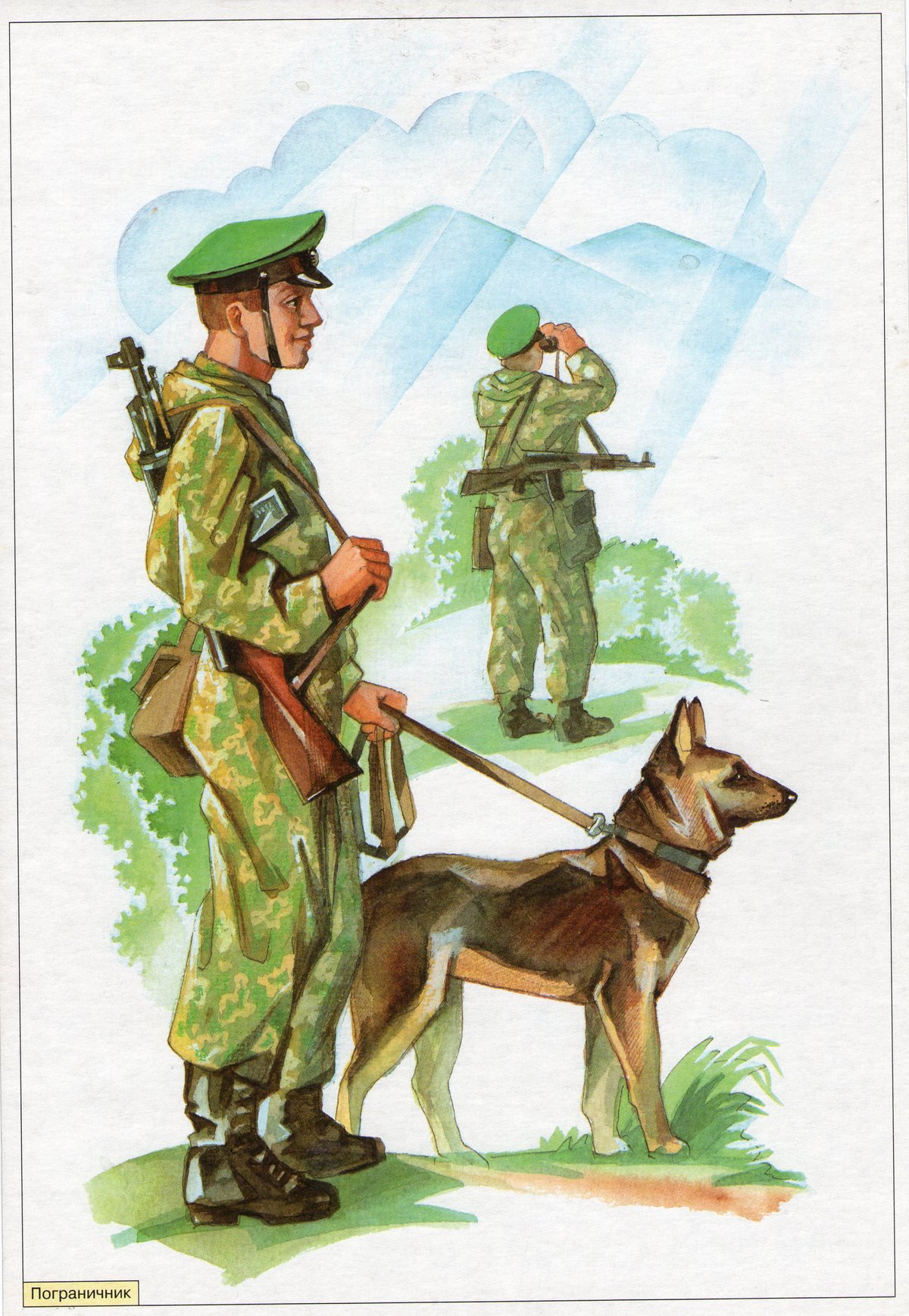 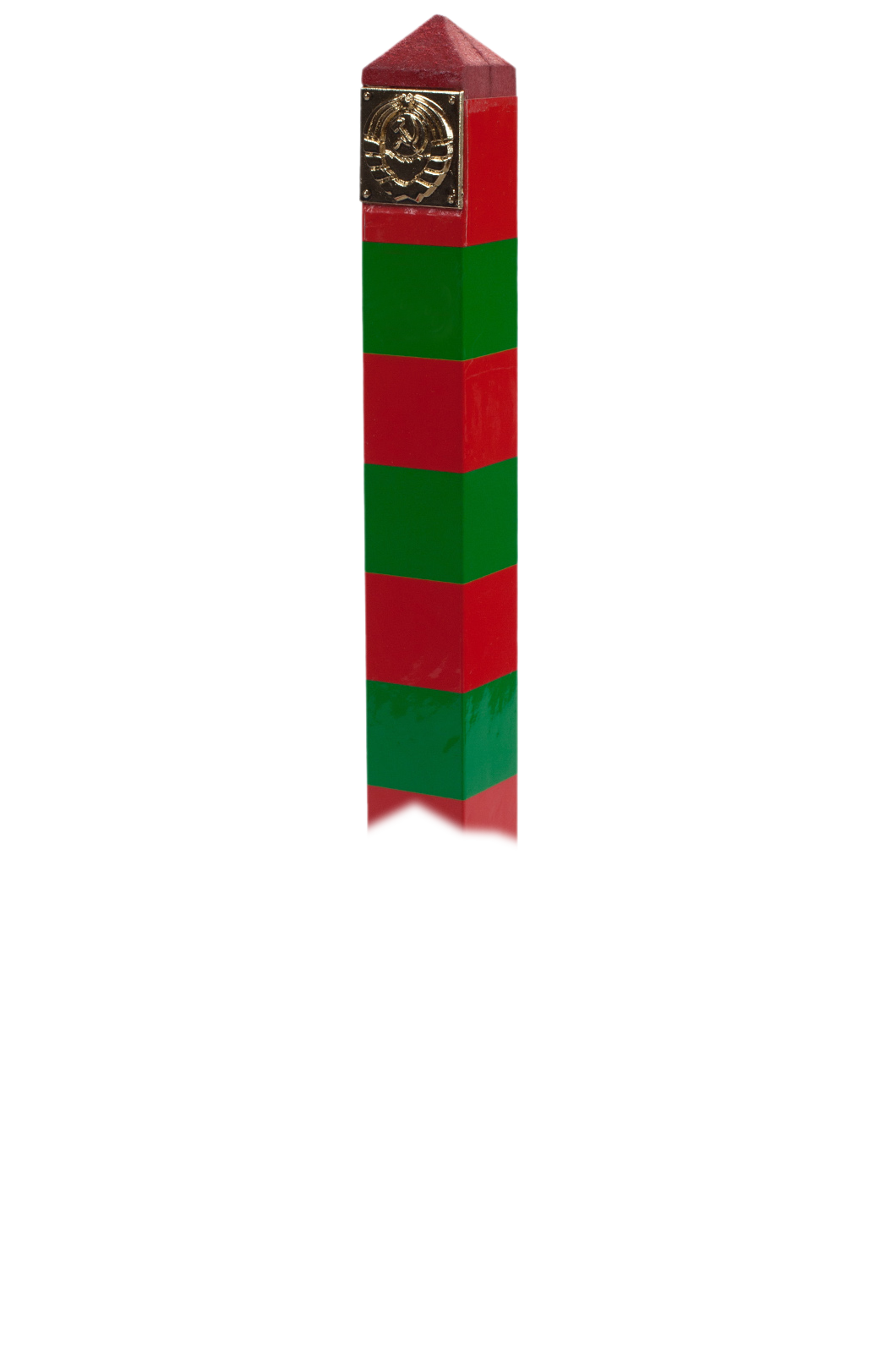 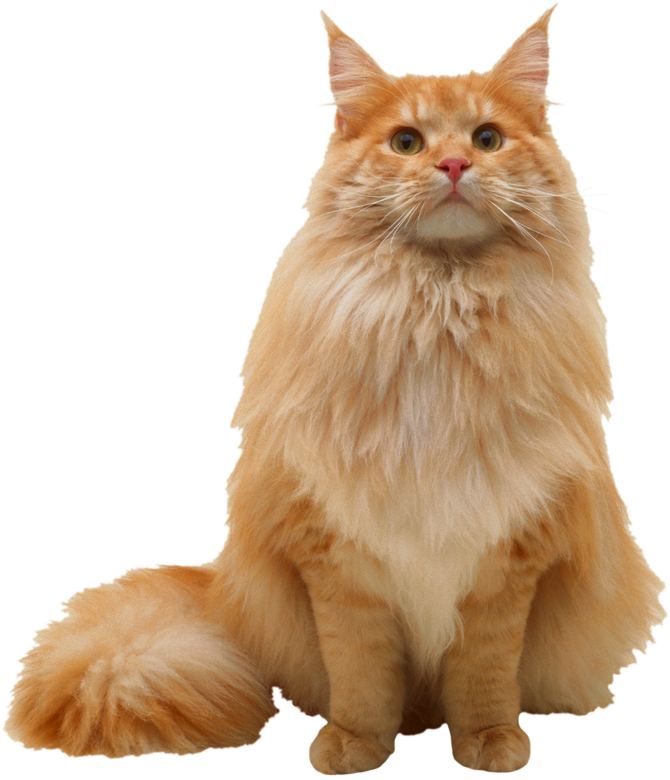 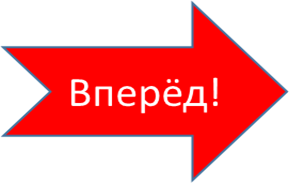 Игра «Чей головной убор?»
Вперёд!
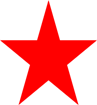 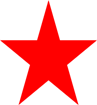 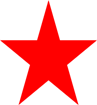 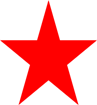 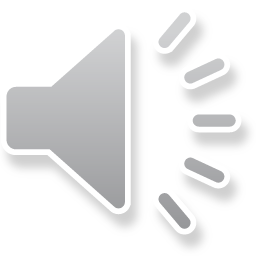 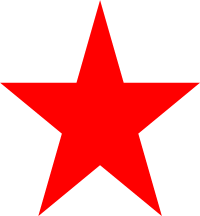 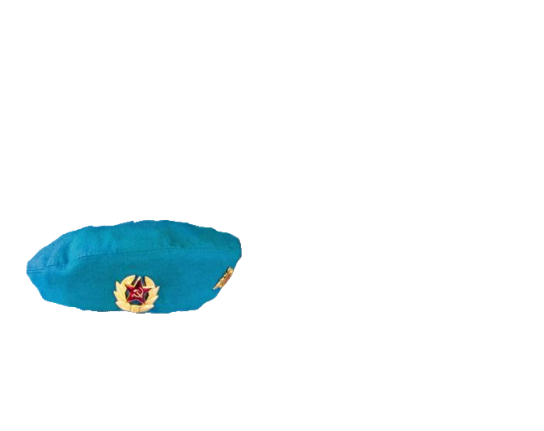 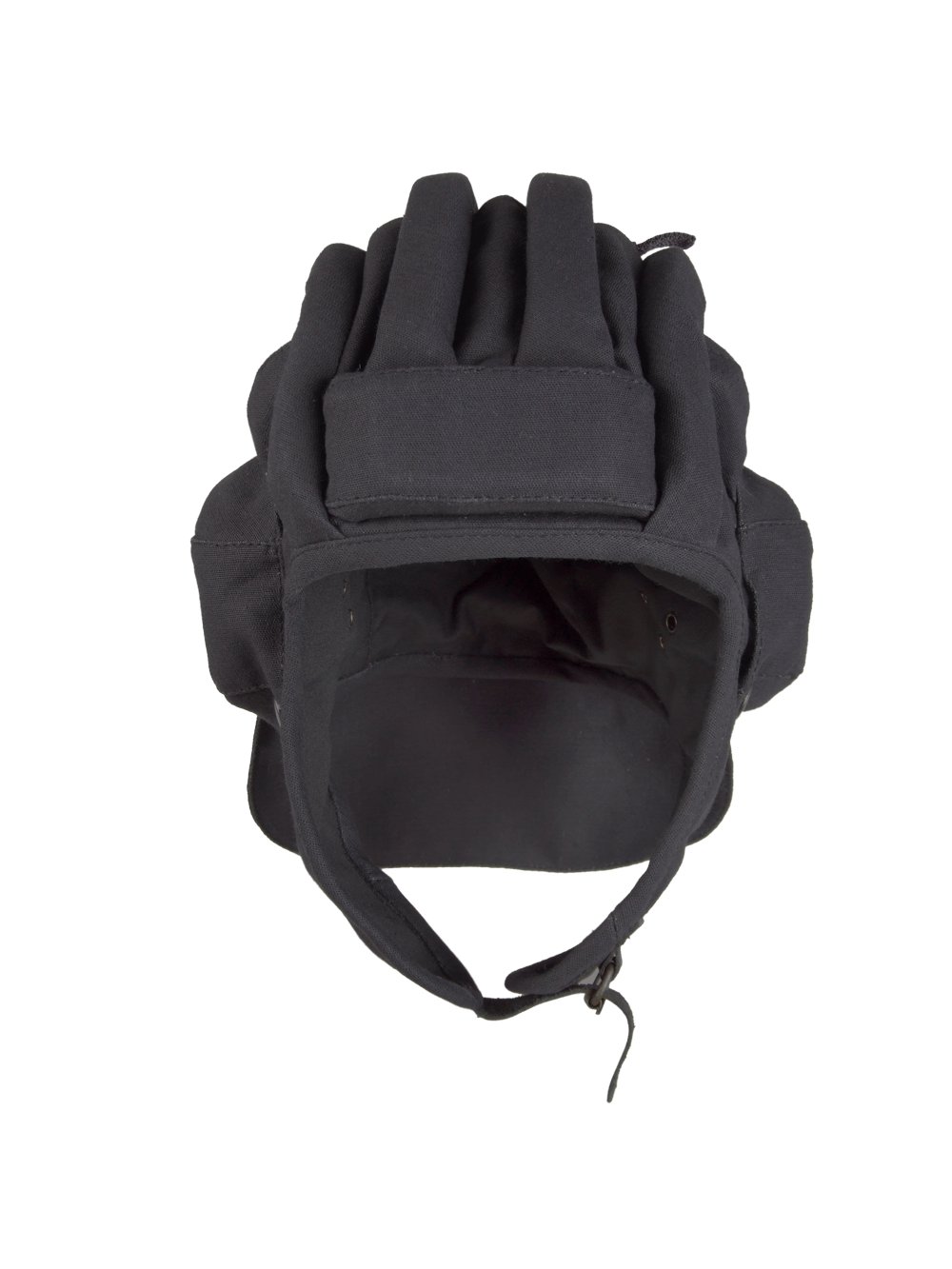 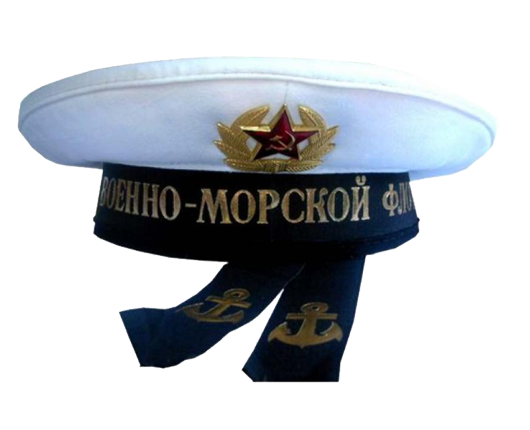 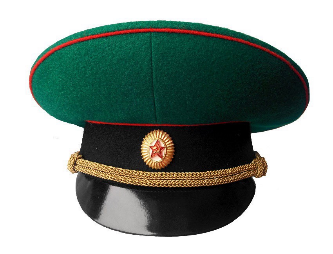 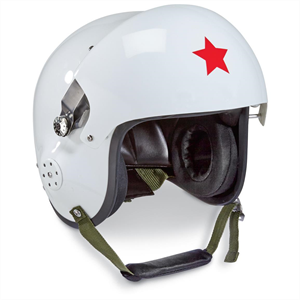 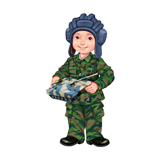 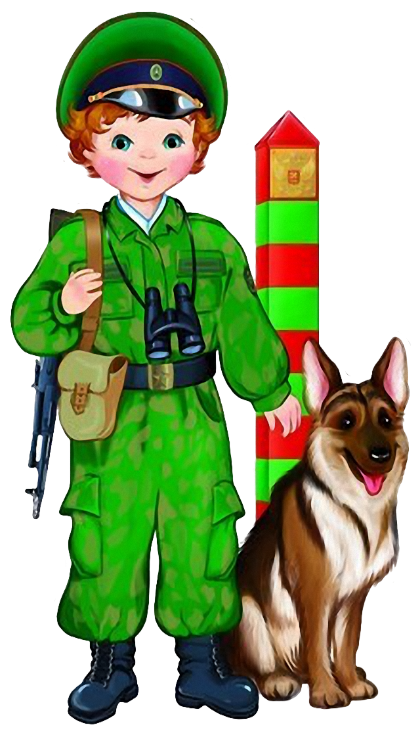 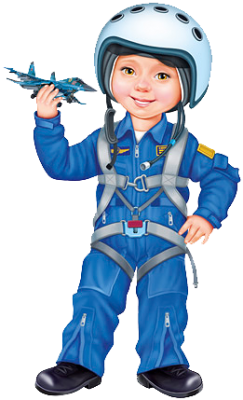 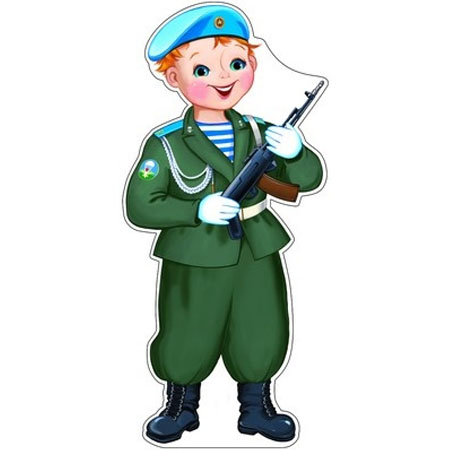 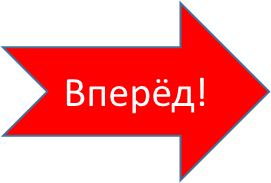 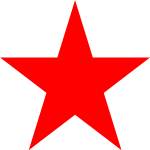 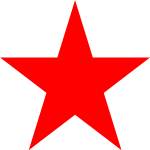 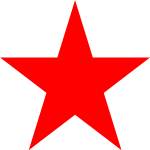 Игра «Определи рода войск»
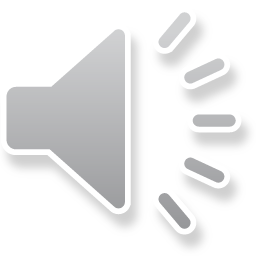 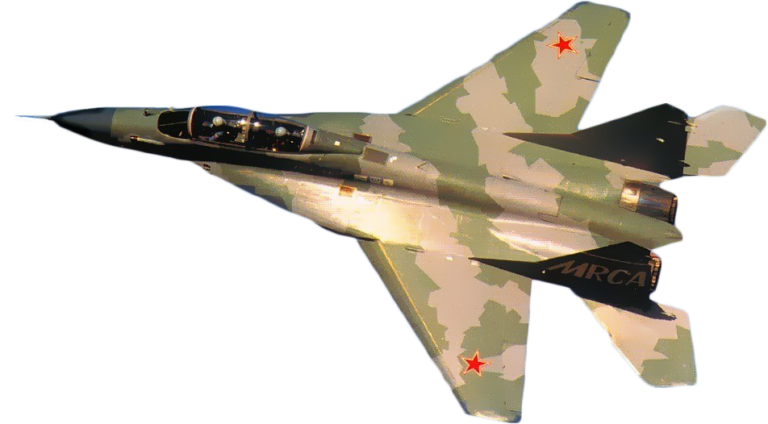 Сухопутные войска
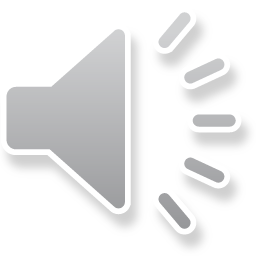 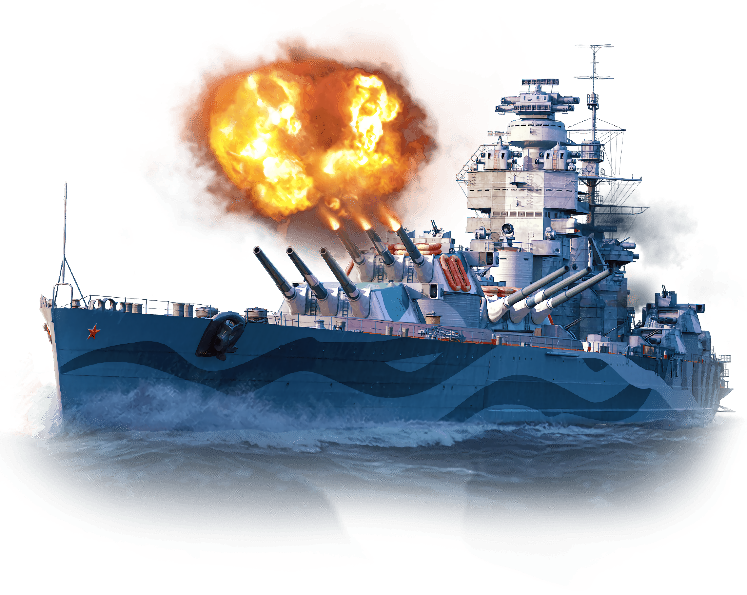 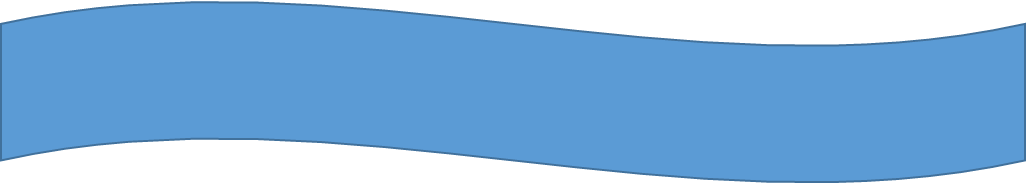 Воздушно-космические силы
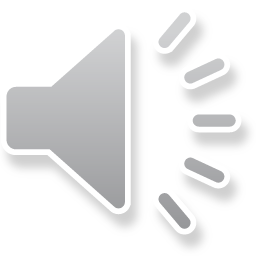 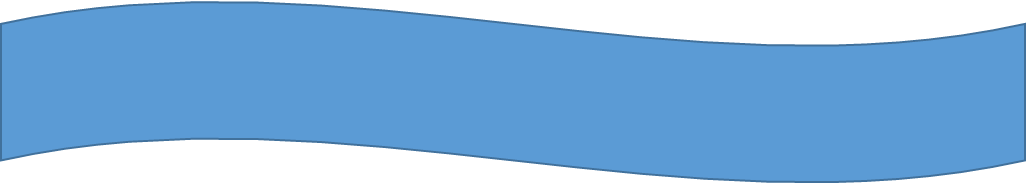 Военно-морской флот
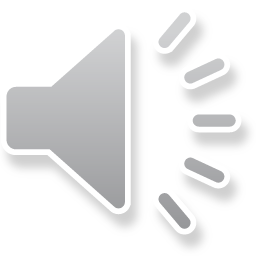 Молодцы! УРА! Вы правильно выполнили  задания и собрали все звёзды!
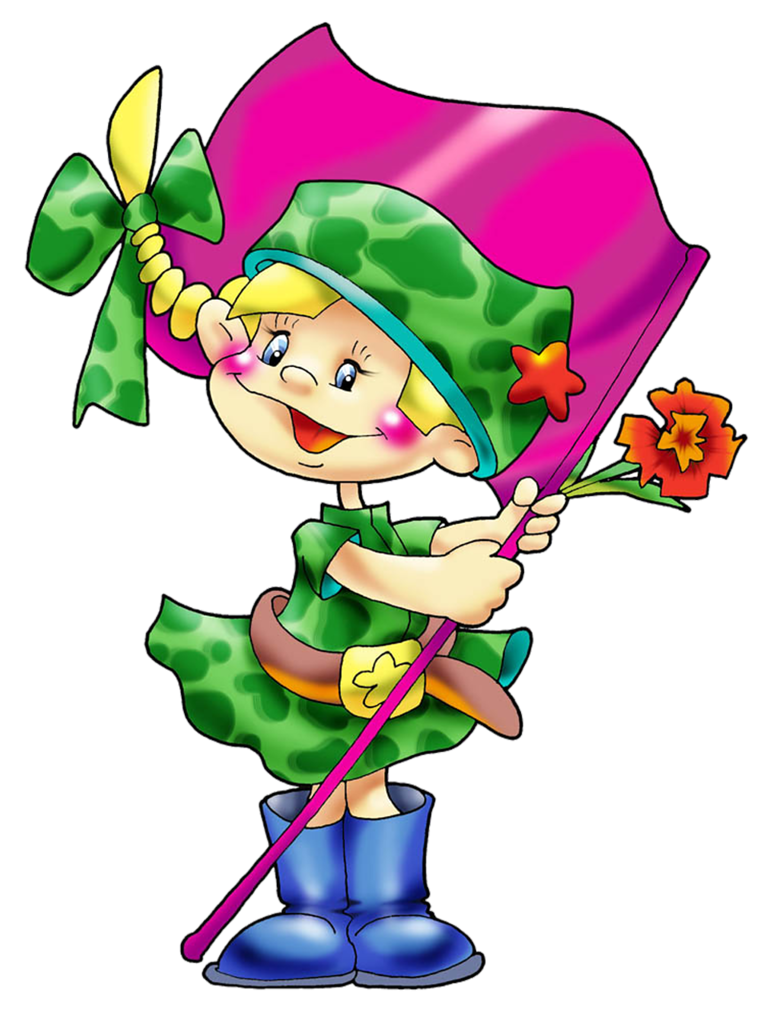 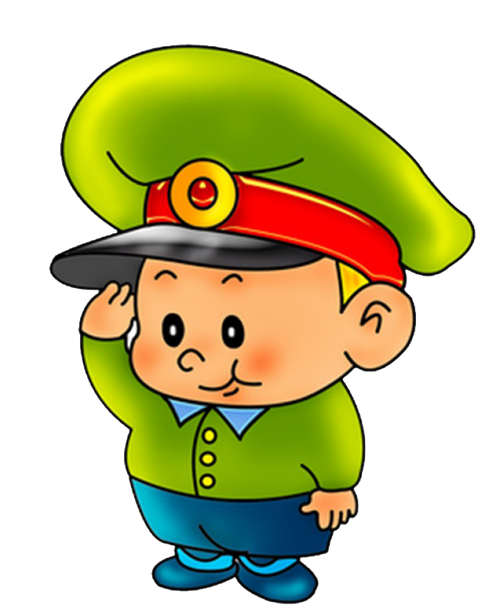 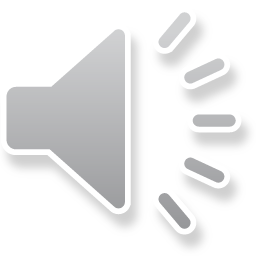